Unity LAB5
Basic UI
[Speaker Notes: 2017 lab5]
Basic UI
UI基本概念
Image
Button
Slider
場景切換
輸出執行檔
其他
練習
有執行檔，開始畫面有按鈕可以且換場景

第二個場景要有button(可變色)slide(自動回魔)image(image要有縮放)
UI基本概念
Position : UI物件的中心離Pivot的距離

Width, Height : UI的寬和高，要切換成下圖的操作方式，才能修改寬和高

Anchors : 如果是把UI放到Panel，如右上圖，可以用這個方式來對齊，百分比的概念
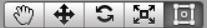 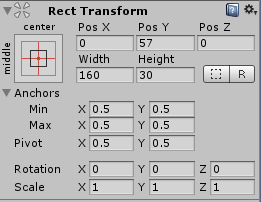 UI基本概念-Anchors
類型一 : pivot四個角為一點，UI不會隨著panel縮放
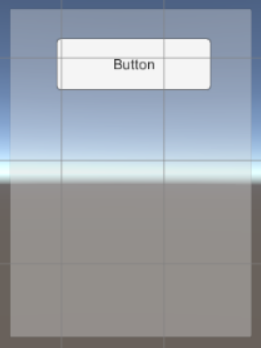 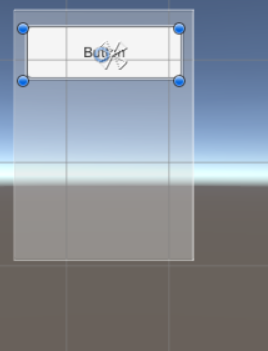 縮小panel
UI基本概念-Anchors
類型二 : pivot對齊panel，可以讓UI隨著panel縮放，比例會維持
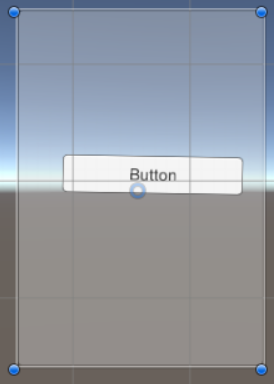 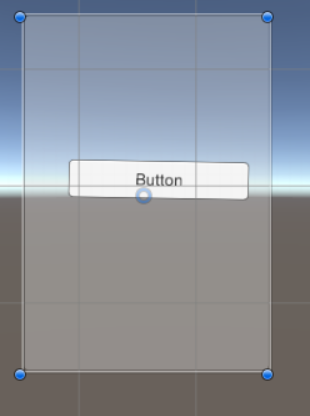 縮小panel
UI基本概念-Anchors
類型三 : pivot對齊panel的一邊(例:上面)，可以讓UI隨著panel縮放，但對上邊的距離會固定
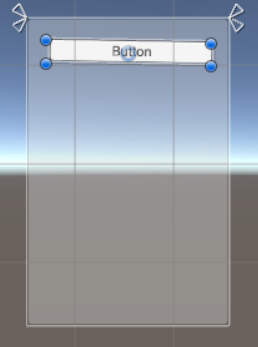 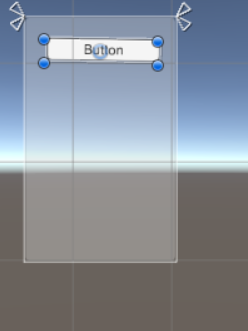 縮小panel
UI基本概念-Image & Raw image
兩者差別？Raw image是當將圖片匯入Asset就可以直接使用，而Image只有將圖片改为Sprite(2D and UI)後才可讀取
Import圖片:[Asset]->[Import New Asset]或直接把圖片拖移到project所在的資料夾裡
選擇圖片:[    ] -> [選圖片點兩下]
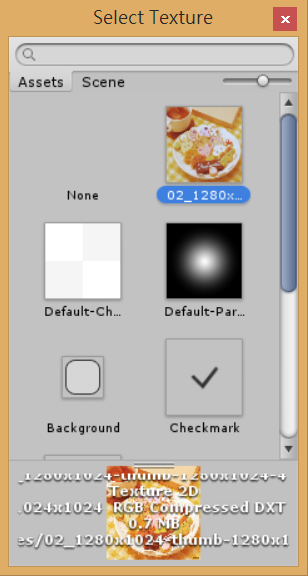 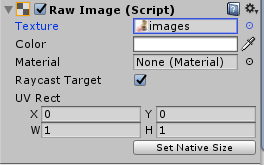 UI基本概念-Image & Raw image
X、Y控制圖片X、Y軸方向平移
W、H控制橫向和垂直縮放
可以製作圖片的動畫
改成Sprite才能放入
Image，否則只能放
在Raw image
要從Clamp改成Repeat才會補圖
否則會以空白填補位移的缺空
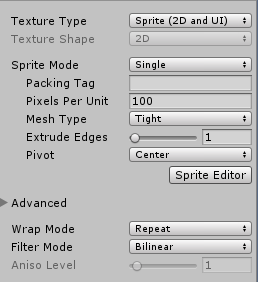 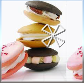 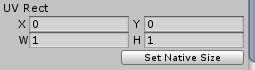 X=0.2
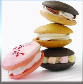 初始
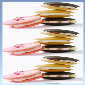 H=3
圖片的Inspector
UI基本概念-Button
打勾使這個按鈕可以按
顏色變換模式
按鈕樣式
平時按鈕顏色
滑鼠移動上去時的顏色
按下按鈕時的顏色
Interactable沒打勾的顏色

顏色變換速度
UI基本概念-Slider
打勾代表需要拖曳紐

沒有框到的地方都跟上一頁的使用方法一樣(跟button一樣)





卷軸的方向
最小值/最大值
打勾:只有整數
起始的值
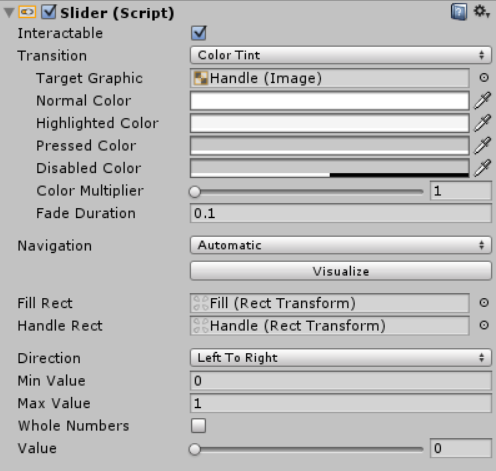 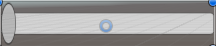 UI基本概念-Slider
分別點它們可以改變他們的顏色
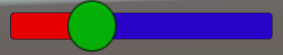 UI範例-自動回魔(Slider)
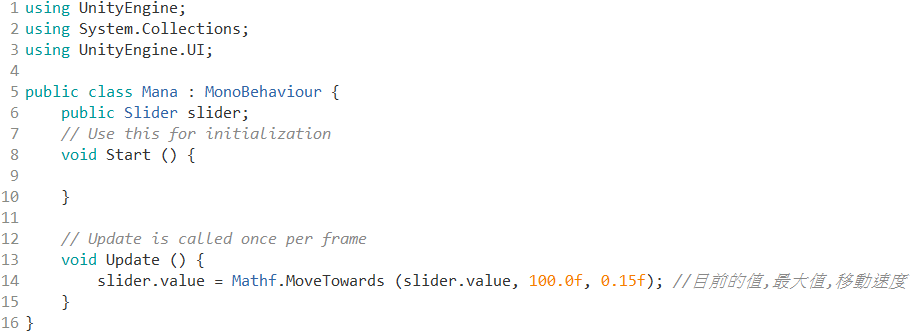 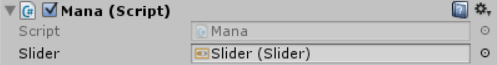 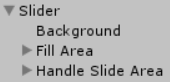 跟之前的GameObject一樣，
記得要把物件拉過去!
場景切換
GAME
回主畫面
Game over
開始
重新開始
場景切換
儲存已經完成的場景
新增另一個場景當作開始畫面，並儲存
3
1
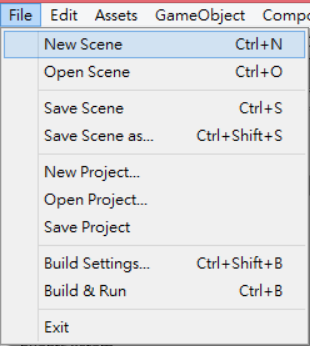 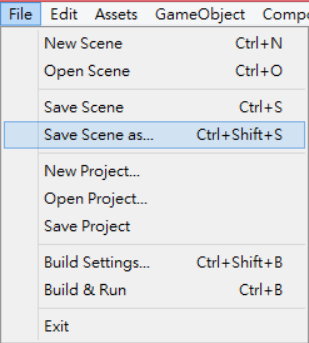 2
4
切換場景
把有用到的場景一一加進來
[開啟場景]->[File]->[Build Settings]   ->[Add Open Scene]
有幾個場景就要做幾次這個步驟
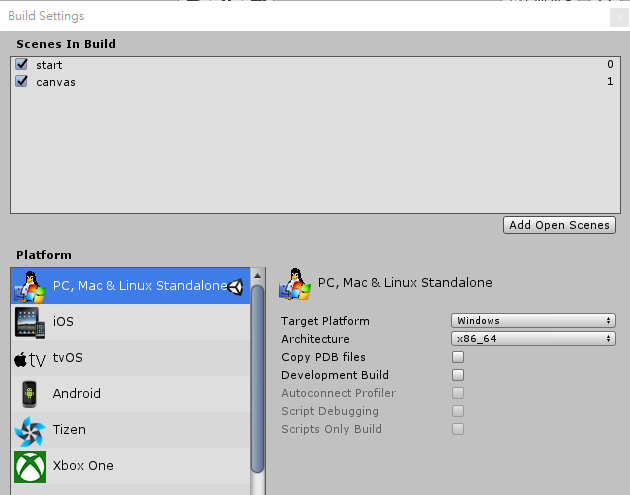 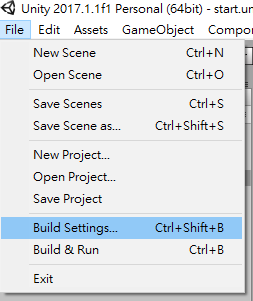 場景切換
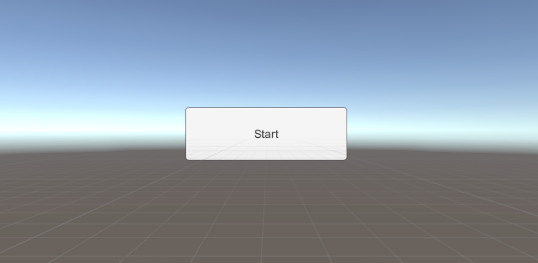 在新增的場景上新增一個開始button
在button上附上下面Script使場景切換
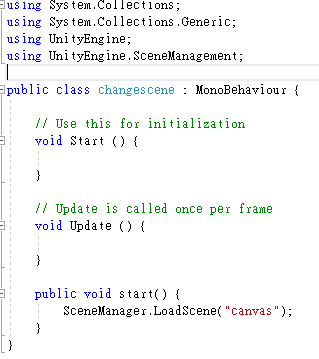 選擇函式
選擇button
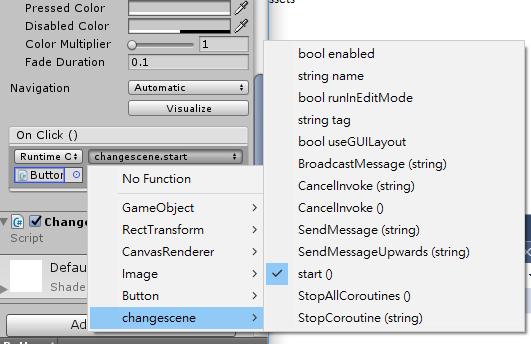 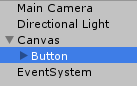 把script放到button裡
剛創的函式
剛剛創的Script
輸出成執行檔
右邊編號0為在輸出成執行檔後第一個出現的場景，若有不對的可拖曳交換
按build輸出執行檔
其他UI應用
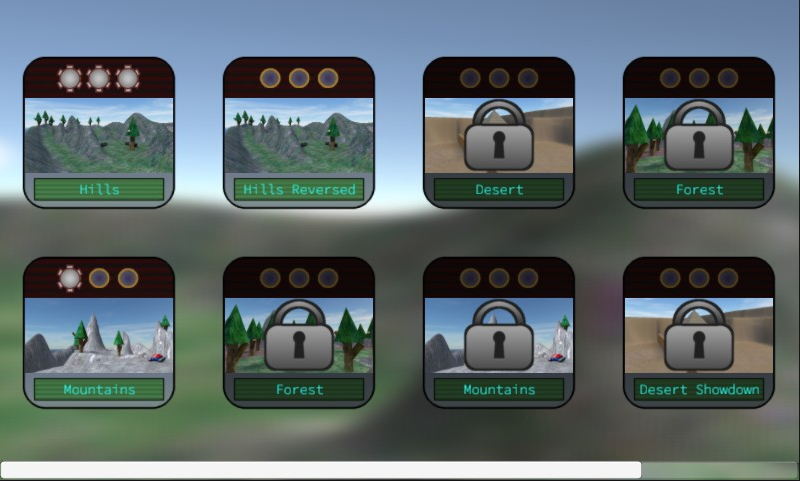 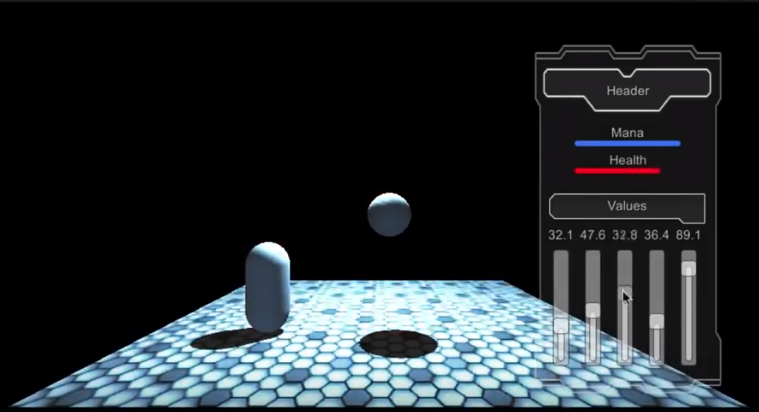